VHA CEMP Analysis
Assessing VHA’s Comprehensive Emergency Management Program
Closing Conference
Month, Year
This document is confidential and is intended solely for the use and information of the client to whom it is addressed.
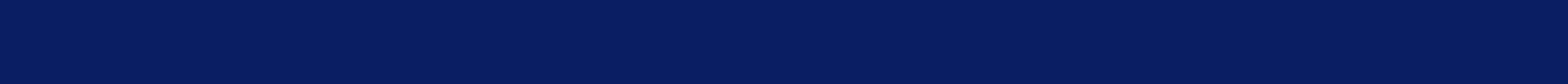 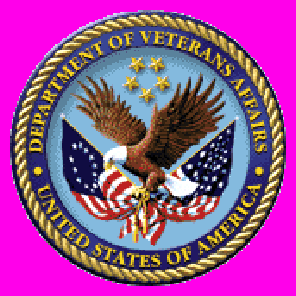 Table Of Contents
Introductions
Background and purpose of visit
Overview of visit
Process
Individuals met with
Lessons learned as a result of site visit
Questions
Introduction to VHA Assessment Team
(Insert location) Points of Contact
Scope of the assessment includes VISNs, VAMCs, and VHA CO program offices
To identify relevant VAMC capabilities, the Assessment Team examined VHA’s significant missions in a disaster:
Program Level
Incident Management
Continuity and Resiliency
Occupant Safety 
Medical Surge
Support to External Requirements
To identify the capabilities that enable each mission area, the team:
Conducted a thorough review of various standards relevant to the healthcare sector
Convened an expert panel to discuss preparedness, planning, mitigation, response and recovery capabilities
Consulted with 2 steering committees:
VHA Steering Committee
Federal Partner Steering Committee
Site visits are focused on capabilities
Capability: Management and Maintenance of Fixed and Portable Electrical Generator Resiliency
Identified 69 capabilities to assess
Capabilities identified by iterative process based upon defined mission.
Consistent framework for defining each capability.
EXAMPLE
The purpose of the site visit was to collect additional data that had not been obtained through the pre-survey
The site visit provided an opportunity for the team to evaluate capabilities that will help us answer the question, “Are we ready?”
The site visit provided an excellent opportunity for the team to offer formative guidance on the VAMC’s emergency preparedness planning and response activities
During the site visit, the team answered questions from the facility
(Insert Location) VAMC Staff have been very receptive and have freely offered relevant insight and feedback into our site visit
Assessment Team arrived on site (Insert day and date) and is scheduled to depart on (Insert day and date) 
Met with several key staff members
Activities included facility tours, interviews, facilitated discussions, document reviews and capability demonstrations
Activities and processes helped the assessment team collect data not obtained through the pre-survey
The Assessment Team had the opportunity to meet with several (Insert Location) VAMC staff and committees and see some capabilities in action
Associate Director
Emergency Manager
Chief of Staff
Nurse Executive
Chief, Emergency Services
Chief of Pharmacy
Chief of Police
Chief, SPD
Acquisitions Representative
Mental Health Clinician
Emergency Management Committee
Chief Engineer and Safety Specialist
Incident Management Team
Representatives from Learning Resources
DEMPS Coordinator
Chief Information Officer
NDMS Coordinator
ACOS/AC for Ambulatory Care
Fiscal Representative
Chief of Food Services
We noted several exemplary capabilities
Strong leadership commitment to emergency management
Recognized as leader in successful management of weather related incidents
EOC:  Communication process, speed, and infrastructure
Recognition of Need and Desire to Improve
New Emergency Manager with energy and ideas
Proactively securing decon equipment from South Carolina
Revising EMC charter
Implement strong after action reporting and process improvement practices
Thoroughly examining training needs and opportunities
Work with community hospitals and emergency management agencies
Illustrative
Exemplary capabilities, (Cont.)
Engineering Department
Emergency power system
Disconnect testing frequency and processes
Oxygen supply and alarm system
Strong and consistent pre-hurricane planning activities
Collaboration with neighboring facilities and emergency management authorities
Hospital consortium work that Ms. Keplar and Dr. Colon and others have begun
MOU with Children’s Hospital
ST elevation and stroke initiatives
Illustrative
Exemplary capabilities, (Cont.)
Information Technology  
Strong business continuity and resiliency programs
Appointed emergency manager for IT
Developed extensive EOP for IT
Cutting edge satellite program pioneered by VAMC Miami
CIO strongly supportive of emergency management at VAMC Miami
Patient outreach:
Strong relationship with media
Effective processes for distributing pharmaceuticals via community pharmacies in advance of an approaching storm
Well-developed processes for continuity of care for special needs and HBPC patients
DEMPS:
Committed manager
Strong management support
Illustrative
Recommendations and Enhancements
Illustrative
Training
Develop structured approach for identifying and prioritizing emergency preparedness needs
Continue to leverage community offerings for VAMC staff (similar to decon training obtained through Jackson)
With new emergency manager and EMC restructuring, there should be increased focus on capability documentation and SOPs
Ensures continuous knowledge transfer in the event of staff turnover
Recommendations and Enhancements (Cont.)
Emergency Management Committee:
Should evolve towards emergency management governance committee
HVA should be a key driver for developing program goals and prioritizing activities
Member of Quadrad should lead or attend meetings
Develop a means to exercise, evaluate, and implement improvements to the EOP consistent with The Joint Commission requirements and emergency management best practices
Need to develop capabilities for managing Hazardous Material events
Interim measures until decon program can be fully developed 
Develop decon program 
Partner with community to define expected role
Complete recruitment of Safety Officer
Illustrative
There were 69 capabilities identified
Program Level Capabilities
Program Level Capabilities
Systems-Based Approach to the Development, Implementation, Management, and Maintenance of the Emergency Management Program 
Administrative Activities ensure the Emergency Management Program meets its Mission and Objectives 
Development, Implementation, Management, and Maintenance of an Emergency Management Committee process to Support the Emergency Management Program 
Development, Implementation, and Maintenance of a Hazard Vulnerability Analysis process as the Foundation for Conducting the Emergency Management Program 
Incorporation of Comprehensive Mitigation Planning into the Facility’s Emergency Management Program 
Incorporation of Comprehensive Preparedness Planning into the Facility’s Emergency Management Program
Incorporation of Continuity Planning into the Activities of the  Facility’s Emergency Management Program to ensure Organizational Continuity and Resiliency of Mission Critical Functions, Processes, and Systems 
Development, Implementation, Management, and Maintenance of an Emergency Operations Plan 
Incorporation of Comprehensive Instructional Activity into the Preparedness Activities of the Facility’s Emergency Management Program 
Incorporation of a Range of Exercise Types that Test the Facility’s Emergency Management Program 
Demonstration of Systems-Based Evaluation of the Facility’s Overall Emergency Management Program  and its Emergency Operations Plan 
Incorporation of Accepted Improvement Recommendations into the Emergency Management Program and its Components such that the process becomes one of a Learning Organization
Capabilities (Cont.)
Incident Management Capabilities
Initial Incident Actions  
Processes and Procedures for Incident Recognition, Activation of EOP/EOC, and Initial Notification  
Mobilization of Critical Staff and Equipment for Incident Response 
Situational Assessment of Response and Coordination Efforts for Initial Incident Management and Emergency Operations Center Activation
Management of Extended Incident Operations  
Public Information Management Services during an Incident
Management and Acquisition of Resources for Incident Response and Recovery Operations
Processes and Procedures for Demobilization of Personnel and Equipment
Processes and Procedures for a Return to Readiness of Staff and Equipment
Capabilities (Cont.)
Safety and Security Capabilities
Evacuation vs. Shelter-in-Place
Processes and Procedures for Evacuation of Patients’, Staff, and Visitors’
Processes and Procedures for Sheltering-in-Place  
Processes and Procedures for Sheltering Family of Critical Staff   
Perimeter Management of Access/Egress to Facility during an Incident (e.g. Lock Down)  
Processes and Procedures for Managing a Hazardous Substance Incident
Infection Control   
Biohazard (Infection) Control Surge Services during Emergencies  
Selection and Use of Personal Protective Equipment (PPE) for Incident Response and Recovery Operations   
Processes and Procedures for Staff and Family Mass Prophylaxis during an Infectious Outbreak (i.e., Influenza)   
Fire Protection and Rescue Services for Response to Incidents
Capabilities (Cont.)
Resiliency/Continuity of Operations Capabilities
Personnel Resiliency  
Transporting Critical Staff to the Facility during an Emergency
Maintaining Authorized Leadership (Leadership Succession)  
Processes and Procedures for Personal Preparedness and Employee Welfare  
Dissemination of Personnel Incident Information to Staff during an Incident
Capabilities (Cont.)
Resiliency/Continuity of Operations Capabilities
Maintaining Medical Gases and Vacuum Resiliency
Maintaining Heating Ventilation and Air Conditioning (HVAC) Resiliency
Maintaining Information Technology (IT) and Computing Systems Resiliency  
Maintaining Access to Critical Commodities and Services during Response and Recovery Operations
Internal and External (to the VA) Alternate Care Sites
Cash to Purchase Supplies/Services/Payroll during and Emergency
Mission Critical Systems Resiliency  
Development, Implementation, Management, and Maintenance of an Electrical Power System  
Management and Maintenance of Fixed and Portable Electrical Generator Resiliency
Maintaining Fuel, Fuel Storage, and Fuel Pumps for Generators, Heating, and Vehicles Resiliency
Development, Implementation, Management, and Maintenance of an Emergency Water Conservation Plan
Maintaining Emergency Potable Water Supply
Maintaining Sewage and Waste Resiliency
Capabilities (Cont.)
Resiliency/Continuity of Operations Capabilities
Communications   
Maintenance of Voice and Data Communication through Satellite link
Maintaining Satellite Phone Resiliency
Interoperable Communications with External Agencies'’
Interoperable Communications with VAMC Facilities’
Healthcare Service System Resiliency
Development, implementation, Management, and Maintenance of Community Based Outpatient Clinics (CBOCs) EOP
Management of Care for Home-Based Primary Care Patients during Incidents
Specialty Outpatient Services (e.g. Dialysis, Spinal Cord Injury [SCI], and Oxygen Therapy Patients)
Provision of Ambulatory Clinical Services during Incidents
Development, Implementation, Management, and Maintenance of a Research Program EOP
Maintaining Patient Mental Health and Welfare
Capabilities (Cont.)
Medical Surge Capabilities
Support to External Requirements Capabilities
Processes and Procedures for Expansion of Staff for Response and Recovery Operations   
Management of External Volunteers and Donations during Emergencies   
Management of Volunteers Deployment Support (e.g. DEMPS) during Response and Recovery Operations
Expansion of Evaluation and Treatment Services   
Development, Implementation, Management, and Maintenance of the VA All Hazard Emergency Cache
Designated Capability for Expanded Patient Triage, Evaluation, and Treatment during Surge
Designation and Operation of Isolation Rooms
Integration of Patient Reception, Surge, and Decontamination Teams
Maintaining Laboratory, Blood Bank, and Diagnostic Imaging Surge Capability
Processes and Procedures for Control and Coordination of Mass Fatality Management
Support of Patient Care Requirements
Provision of Supplemental Health Services to Support the National Disaster Medical System (NDMS) 
VA/DOD Contingency Hospital System
Liaison   
Response/Interface with State and Community Emergency Management Authorities and State/Local Public Health  
Response interface with Community Healthcare Organizations
Support under the National Response Framework
Questions?